Legislativní novinky v oblasti bydlení a podpora bydlení z kapitoly MMR a SFRB
Ing. David Koppitz
Konference nájemního a družstevního bydlení v ČR
Ostrava, 14. 3. 2019
Nástroje v podpoře dostupnosti bydlení
Novela zákona č. 311/2013 Sb. o převodu vlastnického práva k jednotkám a skupinovým rodinným domům některých bytových družstev a o změně některých zákonů, provedená zákonem č. 177/2018 Sb.
Účinnost od 1. září 2018
Přijaté změny:
Povinnost k založení SVJ vzniká poklesem podílu BD pod ½;
To neplatí, pokud BD splácí úvěr na opravy a modernizace domu - zde je povinnost založení společenství odložena do doby, než podíl družstva klesne pod ¼;
Umožňuje se, aby BD mohlo založit společenství i v případě, kdy podíl družstva na společných částech domu klesl pod ½ před nabytím účinnosti ObčZ, tj. před 1.1.2014.
Projednávaná novela  ObčZ
Cíl novely: Zjednodušit a zpřesnit některá ustanovení, neměnit koncepci.
Některé navrhované změny:
Vyloučení ustanovení o předkupním právu v případě, že je spolu s jednotkou prodáván jako funkční celek podíl na jiné jednotce nebo na pozemku;
Zjednodušení prodeje jednotky vlastníka, který neplní své povinnosti (místo dvou soudních řízení jen jedno; na základě  výstrahy SVJ následuje přímo prodej jednotky).
Zpřesnění úpravy přechodu dluhů na příspěvcích na správu a na službách při převodu jednotky = dluhy přecházejí, pokud o nich nabyvatel měl a mohl vědět (k tomu slouží zejména potvrzení o dluzích).
Zjednodušení úpravy změny prohlášení.
Možnost svolání náhradního shromáždění.
[Speaker Notes: v době prezentace již bude asi v Parlamentu, takže doplnit číslo tisku.]
Projednávaná novela zákona o SFRB
Cílem návrhu zejm.:
Rozšíření působnosti stávajícího SFRB o další aktivity, které se vztahují k podpoře regionálního rozvoje a jsou v kompetenci MMR. 
Změna názvu Státního fondu rozvoje bydlení na Státní fond podpory investic, které uvedené změně lépe odpovídá. 
Tzn. podporovat investice nejen do bydlení, ale i další, související s udržitelným rozvojem obcí, měst a regionů
V návrhu zákona se nově upravuje základní právní rámec způsobu a  postupu fondu při poskytování podpor.
Fond bude moci využívat údaje z informačních systémů veřejné správy, které potřebuje ke své řádné činnosti. 

Návrh zákona byl dne 8. 2. 2019 schválen vládou a poslán do PSP.
Co podporujeme finančně – širší souvislosti
Program Podpora bydlení
1. Podprogram: Podporované byty
Cíl: vznik podporovaných bytů sloužících k poskytování sociálního bydlení pro osoby v ekonomicky neaktivním věku
DT Pečovatelský byt je určen pro seniory 65+ nebo pro osoby závislé na pomoci jiné fyzické osoby,
DT Komunitní dům seniorů – je určen pro seniory 60+   s cílem uchovat a prodloužit jejich soběstačnost a nezávislost a umožnit jim komunitní způsob života na principu sousedské výpomoci.
Žadatel: vyjmenované právnické osoby včetně obcí.
2. Podprogram: Bytové domy bez bariér
Cíl: zkvalitnění bytového fondu odstraněním bariér při vstupu do domu a do výtahu a výstavbou výtahů v domech, které jím nejsou vybaveny.
Žadatel: vlastníci nebo spoluvlastníci bytových domů, nebo společenství vlastníků, nebo vlastníci nebo spoluvlastníci jednotky vykonávající činnost správce v bytových domech, ve kterých společenství vlastníků nevznikla.

3. Podprogram: Technická infrastruktura
Cíl: výstavbou vyjmenované dopravní a technické infrastruktury rozšířit nabídku zainvestovaných pozemků pro následnou výstavbu bytových nebo rodinných domů.
Žadatel: obce.
Alokace programu Podpor bydlení pro rok 2019
Převis v žádostech: ca 250 mil. Kč
Podpora bydlení v oblastech se strategickou průmyslovou zónou
Podprogram: Výstavba technické infrastruktury v oblasti se strategickou průmyslovou zónou
Cíl: výstavbou vyjmenované dopravní a technické infrastruktury podpořit nabídku zainvestovaných pozemků pro následnou bytovou výstavbu v území dotčeném působením velkého investora.
Žadatel: obce ve vymezeném území s počtem obyvatel do 40 tisíc.

Podprogram: Výstavba bytů v oblastech se strategickou průmyslovou zónou
Cíl: podpořit rozvoj nájemního bydlení v území dotčeném působením velkého investora s rychle rostoucí nabídkou pracovních příležitostí.
Žadatel: obce ve vymezeném území s počtem obyvatel do 40 tisíc.
Alokace na oba podprogramy v roce 2019: 175 mil. Kč.
Programy podpory Státního fondu rozvoje bydlení
Panel 2013+ - úvěr se zvýhodněným úročením na opravy a modernizace bytových domů, a to nejen panelových, ale i cihlových, alokace na rok 2019: 250 mil. Kč
Program Výstavba – zvýhodněný úvěr na výstavbu nájemních bytů pro vymezenou cílovou skupinu (senioři 65+, osoby se zdravotním postižením, osoby s nízkými příjmy, mladí do 30 let, alokace na rok 2019: 260 mil. Kč
Regenerace sídlišť – dotační a úvěrový program pro obce zaměřený na regeneraci veřejného prostoru na sídlištích, alokace na rok 2019: 150 mil. Kč
Program Pro obce – úvěry s garantovaným úrokem po celou dobu splácení na modernizaci bytového fondu, alokace na rok 2019: 20 mil. Kč
Podpora mladých – zvýhodněný úvěr na pořízení či opravy bytu nebo rodinného domu pro mladé do 36 let s možností snížení jistiny ve výši 30 000 Kč za narozené dítě. Program je připraven k předložení do vlády, alokace na rok 2019: 1 mld. Kč
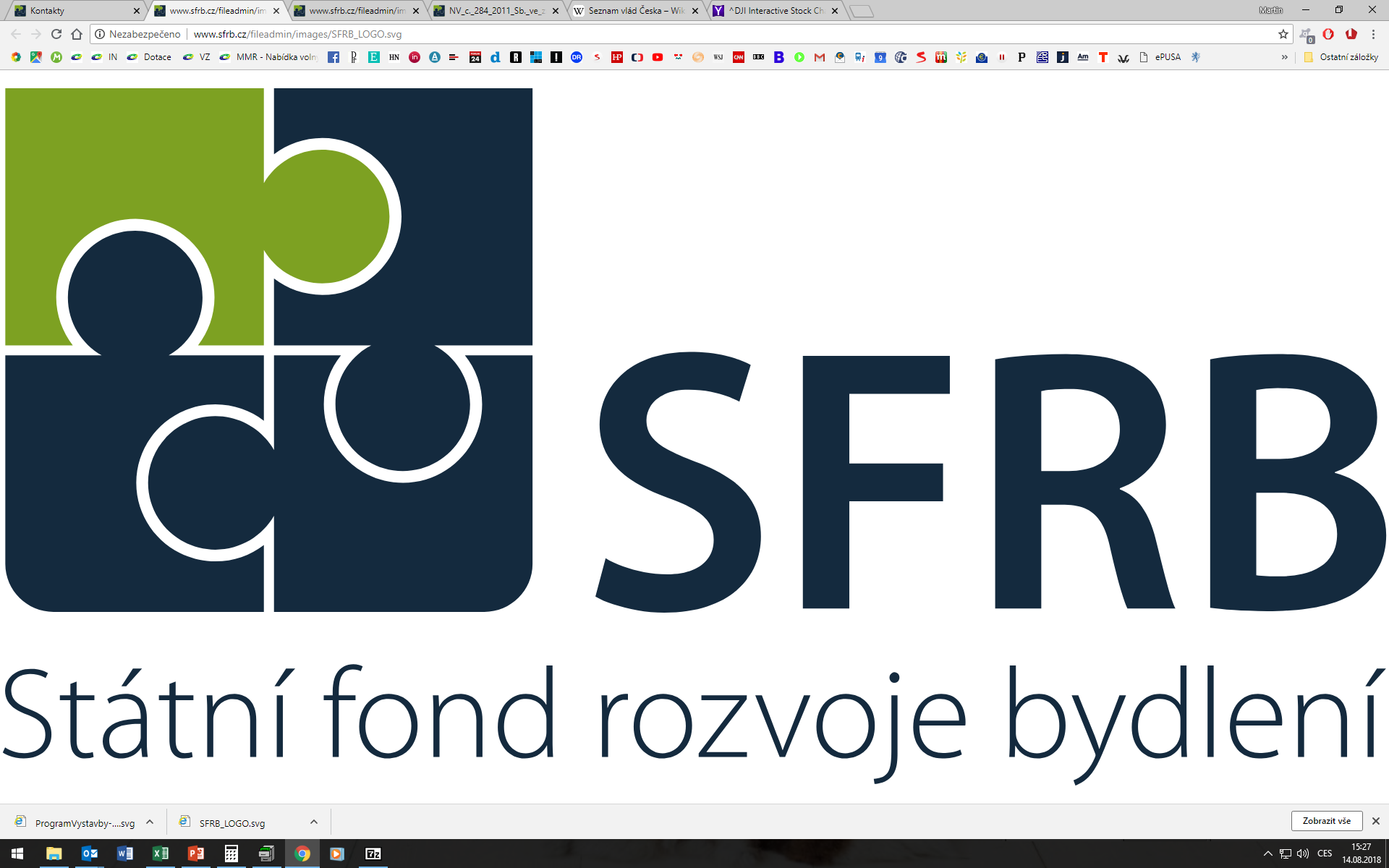 Program pro mladé – poptávková strana
úvěry na pořízení a modernizaci obydlí dle NV č. 136/2018 Sb.
výše úvěru
na modernizaci max. 300 000 Kč
na pořízení bytu 80 % z ceny, maximálně 1 200 000 Kč (podlah. plocha max 75 m2)
na pořízení domu 80 % z ceny maximálně 2 000 000 Kč (max 140 m2)
úrok ve výši základní ref. sazby EU, minimálně však 1 %, fixace na 5 let
splatnost u pořízení obydlí 20 let, u modernizace 10 let; 
pro osoby žijící v manželství nebo registrovaném partnerství, v němž alespoň jeden z nich nedosáhl 36 let, a pro osoby mladší 36 let pečující o dítě do 15 let, které nejsou vlastníky ani spoluvlastníky obydlí, ani nájemci družstevního bytu.
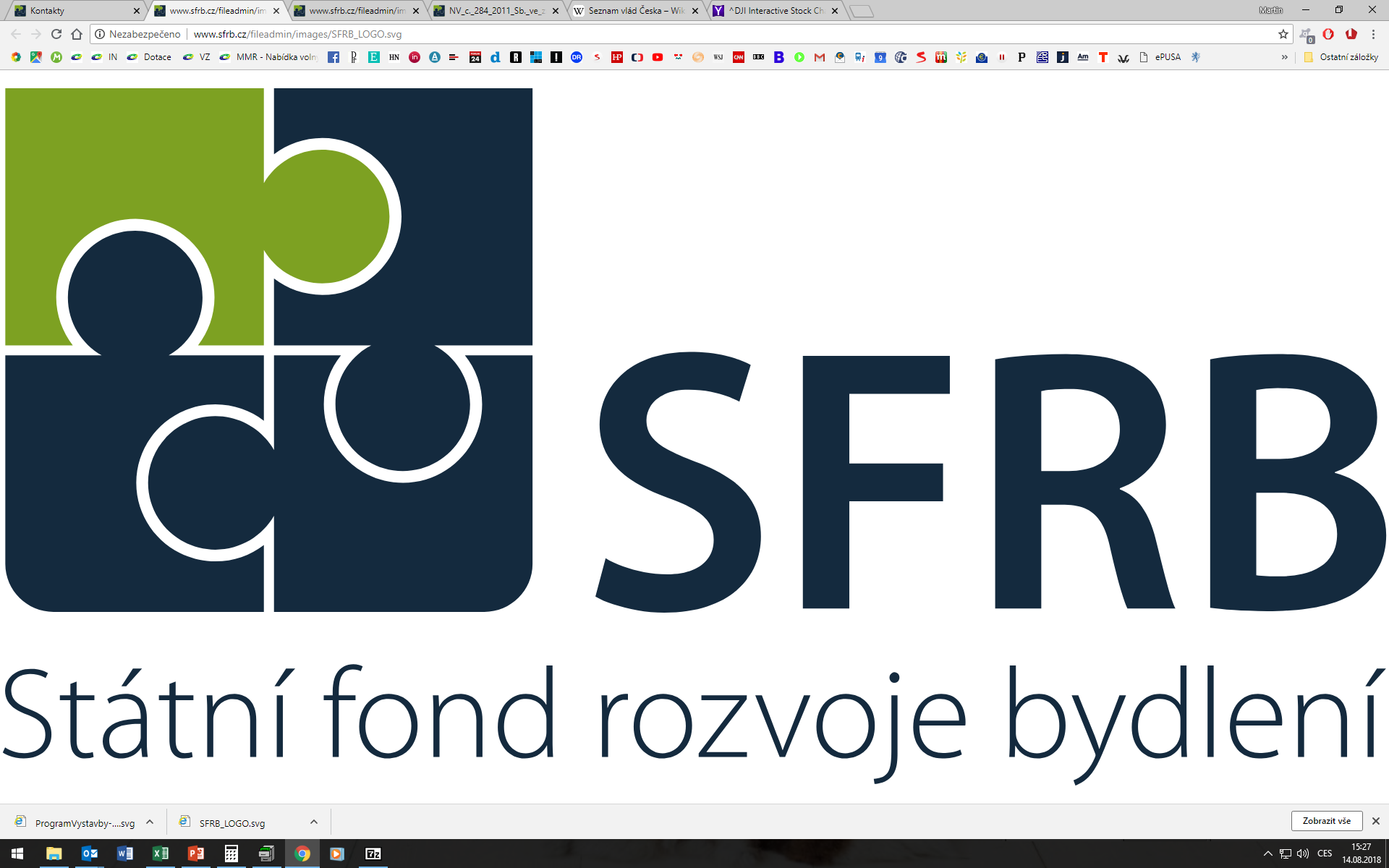 Program Regenerace sídlišť – kvalita bydlení
dotace a úvěry na obnovu veřejných prostranství na sídlištích podle NV č. 390/2017 Sb.
výše dotace  max. 50 % výdajů - max. 6 mil. Kč na projekt, v kombinaci s úvěrem max. 90 % uznat. výdajů
úvěr - úrok zákl. ref. sazba EU + 0,30 % p.a., fixní po celou dobu splácení
splatnost 15 let
pro obce
předpokládané vypsání výzvy – březen 2019
Program Výstavba 2019+ - nabídková strana
nahrazuje původně zamýšlený zákon o sociálním bydlení 
Podmínky kladené na obce jako pořizovatele sociálního bydlení jsou flexibilnější a zároveň umožňují vedle výstavby sociálních bytů pořizovat dostupné byty pro osoby, jejichž přítomnost v obci je žádoucí z hlediska zajištění základních veřejných služeb (např. domácnosti veřejně prospěšných profesí)
bude obsahovat takové podmínky, které budou v plné míře reflektovat situaci v jednotlivých obcích ČR, místní specifika, obecné zvyklosti a vlastní přístupy k řešení problematiky sociálního bydlení.
Program Výstavba 2019+
Příjemce podpory ze strany státu a investor: obec
Poskytovatel podpory: Státní fond rozvoje bydlení
Podpora ve formě: 
dotace, které jsou určeny na vznik sociálních bytů a jejich výše bude až 100 % uznatelných nákladů,
nízkoúročené dlouhodobé úvěry na vznik dostupných bytů, kde úrok bude stanoven po celou dobu splatnosti jako fixní a bude se odvíjet od výše sazby EU (čerpání těchto úvěrů není povinné, obec může využít vlastní prostředky)
Výstavba, koupě, rekonstrukce i modernizace (do uznatelných nákladů se bude započítávat i část nákladů na demolice (30 %) a základní vybavení sociálních bytů).
Vždy  budou dodržovány platné stavební předpisy a normy určené pro bytovou výstavbu
Cílová skupina pro tzv. sociální byty bude opět definována na základě Metodiky identifikace tržního selhání
Program Výstavba 2019+
Byty určené domácnostem v tržním selhání (sociální byty)

Cílová skupina: domácnosti v tržním selhání (podle Metodiky připravené k ZSB)
Velikost bytu: 23 - 120m2 
Forma podpory 
dotace
až 100% financování s maximálním limitem uznatelných nákladů na m2 podlahové plochy
Veřejná podpora
pověření službou obecného hospodářského zájmu SGEI
Program Výstavba 2019+
Dostupné byty
Cílová skupina: bez omezení (například potřebné profese)
Forma podpory a veřejná podpora:
zvýhodněný úvěr + maximální limit uznatelných nákladů na m2 podlahové plochy
vlastní zdroje
 Veřejná podpora
veřejná podpora podle de minimis 
veřejná podpora podle blokové výjimky GBER 
regionální podpora (Článek 13, 14 a 15), podpora v rozsahu podle Mapy regionální podpora schválené EU (bez Prahy)
1. Demolice v SVL
DT1 obec s návazností na SVL v krajích MSK, UK, KVK
DT2 obec s návazností na SVL v ostatních krajích

Oprávněný žadatel – obec/kraj
Předmět dotace – objekty pro bydlení, rekreaci nebo ubytovací zařízení ve špatném technickém stavu a nezpůsobilé k bydlení

Uznatelné náklady – demolice
Neuznatelné náklady – výkup nemovitosti

Dotace až 80 %, výše podpory od 300 tis do 10 mil Kč
2. Podpora regenerace brownfieldů pro nepodnikatelské využití
Žadatel: obec nebo kraj

Navrhovaná výše alokace: 
200 mil Kč pro kraje Karlovarský, Ústecký a Moravskoslezský dle UV 503/2017
200 mil Kč pro zbytek ČR

Výše dotace: Dotace ve výši až 70 % (obce do 3 tis. obyvatel), 60 % (obce do 10 tis. obyvatel), 50 % (obce nad 10 tis. obyvatel a kraje).
Výše podpory: až 1 mil EUR
Aktuálně vyhlášená výzva do 31. 5. 2019!

Uznatelné náklady: Výkup, demolice, rekonstrukce, nová výstavba a revitalizace/ zelená úprava objektu brownfield.
Neuznatelné náklady: Sanace ekologické zátěže, projektové a manažerské činnosti související s přípravou žádosti a administrací projektu, náklady související se zadáním veřejné zakázky, studie proveditelnosti.
2. Podpora regenerace brownfieldů pro nepodnikatelské využití
Dotační tituly
2. Podprogram Podpora regenerace brownfieldů pro nepodnikatelské využití
Objekt musí být v majetku obce/kraje.
Objekt musí ležet v intravilánu obce.
Objekt musí být registrovaný v databázi brownfield CzechInvest.
Objekt určený k demolici nesmí být určen k bydlení, ubytování nebo rekreaci.
V rámci DT1 a DT2 se předmět podpory nesmí nalézat v záplavovém území stoleté vody.
V rámci DT1 a DT2 se předmět podpory nesmí nalézat v poddolovaném území I. a II. stupně.
Objekt musí být po dobu 5 let od realizace ve vlastnictví příjemce dotace + závazek provozování nepodnikatelského využití nebo nabízení ploch k tomuto účelu. 
Poskytnutá dotace může být čerpána v období tří let od přidělení dotace.
Žádost o dotaci nelze předložit pro akce již započaté. Nelze podpořit projekty, kde již byly (provedeny) zahájeny práce na revitalizaci objektu (např. demolice, oprava střechy, oken, elektroinstalace apod.)
Akce může být spolufinancovaná z rozpočtu kraje nebo z jiných národních programů. V takovém případě nesmí výše dotace ze zdrojů podprogramu spolu s podílem finančních prostředků kraje nebo národních programů přesáhnout 85 % celkové výše skutečně vynaložených uznatelných nákladů akce.
2. Podprogram Podpora regenerace brownfieldů pro nepodnikatelské využití
Následné využití:
Obecní dům, obřadní síň.
Škola, mateřská škola.
Knihovna.
Volně přístupné volnočasové aktivity, park, hřiště – bez poplatků.
Veřejné parkoviště, garáže - bez poplatků.
Obecní sklad, zázemí pro obecní techniku, dílny pouze pro využití obce.
Hasičárna.
Kulturní dům (omezeno komerční využití na 20 % kapacity).
Klubovny pro lokální spolky.
Místní veřejná sportoviště určená především pro místní spádovou oblast (koupaliště, brusliště), omezeno profesionální využití a pronájem.
3. Podprogram studie využití vládou doporučených brownfieldů
Předmět - příprava studie využití území dle předem stanovených kritérií
Výše dotace max. 2 mil
Výše podpory 80 %
Podmínky
Záměr schválený vládou 
Přesně stanovená struktura obsahu
Možné legislativní a nelegislativní kroky spjaté s dostupností nového bydlení
Ing. David Koppitz
Náměstek pro řízení sekce regionálního rozvoje
Ministerstvo pro místní rozvoj
Mob. 731 445 556
david.koppitz@mmr.cz 
www.mmr.cz